More Scheduling
cs550
Operating Systems
David Monismith
Round Robin Scheduling
Used in time sharing systems
Processes are allocated to CPU for fixed time interval called a time quantum or time slice
After interval expires, a process that is executing or receiving CPU service is interrupted by the system
A time slice is often shorter than the average CPU burst of processes
Once the time slice expires, the scheduler performs a context switch to the next process selected from the ready queue
After a process completes its time slice, it is interrupted and cycled back to the ready queue until it completes its CPU burst or encounters a resource request (e.g. I/O) that cannot be fulfilled
Round Robin Scheduling (Cont’d)
RR attempts to allocate the CPU in a uniform manner to all processes in the ready queue for fixed, short intervals.
All processes get equal chance to receive CPU service for short periods of time (time slices)
This works well for interactive computing
The time slice is a system parameter
This should typically be less than the CPU burst time and more than context switch time
If the slice is too long or too short, performance will degrade
Round Robin Scheduling(Contd..)
Note that for the previous slide set NTAT = turnaround time/burst time 
It is possible to implement round robin as single or multi-class 
In multi-class scheduling, we give processes different priorities and select processes to run from the ready queue based upon priority.
Example
Assume 5 processes and a time slice of 40 units
           CPU Burst Time 
P1 	135 
P2 	102 
P3 	56 
P4 	148 
P5 	125
RR Gantt Chart
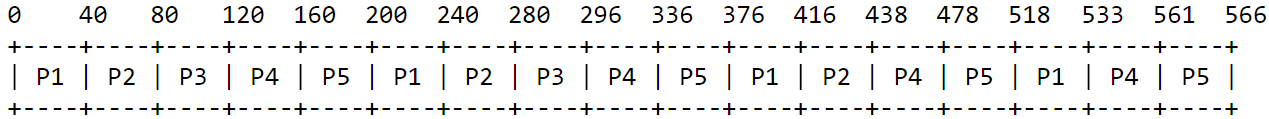 Shortest Remaining Time
 Preemptive version of SPN
 New processes interrupt the current process if the new process has a shorter remaining service period (CPU burst time)
Shortest Remaining Time First (SRTF)
Preemptive version of SJF
New processes with shorter remaining times than processes using the CPU interrupt the currently executing process
A context switch occurs and the new process is started immediately
When the prices completes CPU service, the next process selected from the ready queue is the one with the shortest remaining service period
Shortest Remaining Time First (SRTF) Continued
Scheduler selects the process with the shortest burst time
This type of scheduling is multi-class because preference is given to short bursts
Internal priority is used for each group or class of processes Scheduler gives preference to processes with shorter bursts
Not fair when compared to FCFS and RR
Starvation may occur
Example
Arrival 		Time Burst 	Time Order 
 P1	 0	 	135		 6th
 P2	 0	 	102		 2nd 
 P3	 0		 56		 1st 
 P4	 0	 	148		 7th
 P5	 0	 	125		 3rd <--stop with 83 ms left (5th)
 P6	 200	 	65		 4th

Gantt Chart:
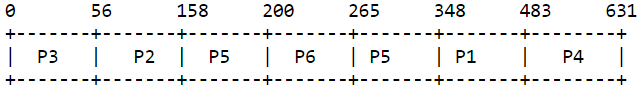 Dynamic Scheduling Policies
Dynamic Priority Scheduling
Processes often alternate between CPU and I/O bursts
Programs often need I/O then CPU and repeat
We could give such processes higher priority to keep I/O busy without using too much CPU time
It can be hard decide which processes to give high priority
Note that Fixed Priority Scheduling will not work
Dynamic Scheduling Policies
Dynamic priority scheduling adjusts a process's priority as it runs
 Adjustment based upon what will happen next
 Need branch prediction!
 Could approximate or guess (use heuristic) what will happen next
Dynamic Scheduling Policies (Cont’d)
Algorithm could be based on the following heuristic 
Process that has just completed IO will likely request another
Allocate CPU to highest priority process 
When a process is selected for execution, give it a time slice. 
If a process requests an IO operation before its time slice expires, raise its priority (assume it will carry out another IO request soon).
If the time slice expires, lower its priority (assume process is in a CPU burst) and allocate the CPU to the highest priority process.
Other scheduling policies(Contd..)
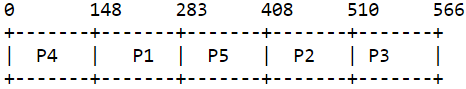 Longest Job First (LJF)
Real-time scheduling
 RT (aka reactive systems) continuously interact with the external environment 
 Behavior defined by timing constraints
 Want fast response to high priority RT processes 
 Processes have deadline requirements (e.g. must complete service before deadline expires) 
 Could be periodic or sporadic 
Periodic starts every p time units 
Has computation time requirement c and deadline d 
Sporadic spurred by random even and must start and complete  before deadline
Other scheduling policies (Cont’d)
Two possible policies Rate Monotonic Scheduling
 Process Priorities assigned statically in reverse order of period length 
Higher priority for shorter periods Earliest Deadline First 
Priorities assigned statically or dynamically 
Processes with earlier deadlines are given higher priorities
Multi-level Queues and Multiple Processors
Several classes of processes in multi class systems each with different priority
 Use priority scheduling that can be either non-preemptive or preemptive
 Need multi-level queues because each category of process needs its own queue
 Maybe one needs batch processing while the other needs interactive
 With multiprocessor system there are many ways to accomplish this